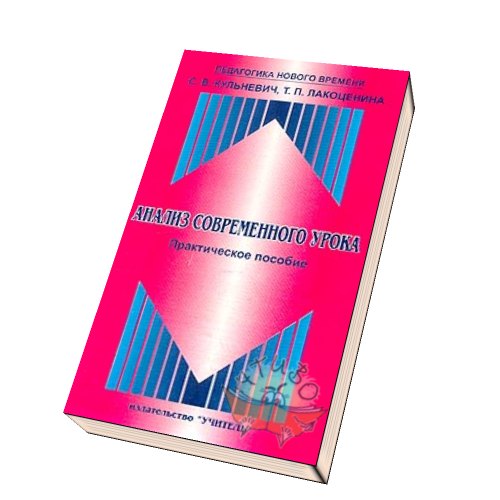 Государственное автономное профессиональное
образовательное учреждение
Республики Башкортостан
«Уфимский медицинский колледж»
Анализ и самоанализ современного занятия в СПО
подготовила методист - Чернышкова В.А.

г. Уфа-2021
Анализ современного занятия в СПО
Анализ любого занятия в профессиональных образовательных организациях представляет собой комплексный подход, в котором психологический, педагогический, содержательный, методический и предметный аспекты тесно взаимосвязаны. Сам по себе анализ занятия как процесс осознания и самопознания формирует у преподавателя аналитические способности, развивает интерес и определяет необходимость изучения проблем обучения и воспитания. Умение проводить наблюдения за сложными педагогическими явлениями, анализировать их, обобщать и делать научно обоснованные выводы, служит действенным средством совершенствования профессионально-педагогического мастерства 
Современный урок — урок , соответствующий нынешним требованиям подготовки конкурентоспособного выпускника.
Общие закономерности учебного процесса
Постановка целей зависит от уровня развития и потребностей общества, его требований к процессам образования, воспитания и развития личности. 
Отбор содержания зависит от целей и задач обучения, от возрастных и индивидуальных возможностей обучающихся, от уровня развития теории и практики обучения. 
Выбор методов зависит от задач и содержания обучения, от реальных учебных возможностей обучающихся по их применению. 
Формы организации обучения зависят от целей, содержания и методов обучения. 
Активность учебной деятельности студентов зависит от наличия у них внутренних познавательных мотивов, а также от внешних (общественных, экономических, педагогических) стимулов. 
Качество обучения зависит от взаимосвязанности процессов преподавания и учения. 
Эффективность учебного процесса зависит от условий, в которых он протекает и взаимосвязанности всех закономерностей
Типы анализа занятия
- полный - проводится с целью контроля за качеством организации учебно-воспитательного процесса, для изучения стиля деятельности преподавателя, опыта его работы;
краткий - отражает основные дидактические категории, с целью общей оценки его качества;
комплексный - предполагает всестороннее рассмотрение в единстве и взаимосвязи целей, содержания, методов и форм организации занятия.Применяется чаще при анализе нескольких занятий по одной теме, а также для обучения специалистов.
 аспектный - используется при необходимости более глубокого рассмотрения какой-то одной стороны занятия с целью выявления недостатков или установления эффективности отдельных приемов деятельности преподавателя.
Каждый из данных типов анализа занятия может иметь виды: дидактический, психологический, воспитательный, методический, организационный. 
Цели педагогического анализа могут быть различными, исходя из них применяется частичный анализ соответствующий какому-либо аспекту занятия (общепедагогическому, психологическому и т.п.).
Общие критерии анализа
Результативность. Считается, что результативность занятия зависит от технологии его проведения, основанной на соблюдении основных правил организации учебного процесса и чем качественнее технология, тем выше результат занятия. Поэтому вся деятельность преподавателя и студентов должна осуществляться с учетом новейших психолого-педагогических достижений.
Основные пути повышения эффективности занятия
постановка и решение познавательных, воспитательных и развивающих задач;
оптимизация процесса обучения (выбор наиболее эффективного варианта для данных условий на всех этапах обучения с учетом индивидуальных особенностей и возможностей обучающихся); 
стимулирование и формирование познавательных интересов обучающихся; 
применение активизирующих методов и средств обучения; 
единство формирования знаний, умений и навыков как специальных, так и общих; 
организация оперативной обратной связи; 
формирование отношений сотрудничества преподавателя и студентов; создание благоприятного психологического микроклимата; 
интенсификация учебного процесса путем НОТ.
Структура занятия
Одним из актуальных требований является нахождение оптимальных   и содержательных  методов обучения. 
Структура занятия строится на основе дидактических целей, с учетом содержания учебного материала, составом умственных и практических операций, осуществляемых в ходе учебной деятельности, психологических закономерностей и условий (состав  группы, уровень подготовки студентов).
Активизация познавательной деятельности обучающихся
Для эффективного усвоения знаний необходимо, чтобы учебный материал стал предметом активных мыслительных и практических действий каждого студента.
Закономерно, что чем активнее познавательная деятельность обучаемого, тем выше эффективность усвоения. Поэтому преподавание  специальных  дисциплин должно опираться на методологический принцип деятельностного подхода и в процессе обучения необходимо формирование учебно-познавательной деятельности.
Уровни самоанализа занятия
Эмоциональный - непроизвольный уровень, когда преподаватель чувствует удовлетворенность или неудовлетворенность своей педагогической деятельностью. 
Оценочный, когда оценивается соответствие результата урока намеченному целям и плану. 
Методический, когда анализируется занятие с позиций существующих требований к учебному занятию. 
Рефлексивный, когда определяются причины и вытекающие из них последствия. Это высший уровень анализа, для осуществления которого необходимо привлечь психолого-педагогическую теорию.
Самоанализ учебного занятия
Это мысленное разложение проведенного занятия на его составляющие с глубоким проникновением в их сущность, задачи с целью оценить конечный результат своей деятельности путем сравнения запланированного с осуществленным с учетом успехов и продвижения учащихся.
Основные требования к анализу занятия
цель и задача анализа темы; 
знание основ дидактики, психологии, методики, программ, нормативных требований и методических рекомендаций; 
умение выделять позиции и показатели, по которым необходимо анализировать свой урок; 
характеристика особенностей обучающихся и их учет в работе на уроке; 
обоснование образовательных, воспитательных и развивающих задач занятия; 
обоснованность намеченного плана урока, его типа, структуры, содержания, методов и средств; 
психологическая и педагогическая оценка системы учебных задач, заданий и упражнений, выполняемых на занятии; 
оценка развития самостоятельности мышления обучающихся на различных этапах занятия; 
выполнение намеченных задач занятия; 
оценка педагогической целесообразности действий и фактов на занятии; 
умение показать взаимосвязь этапов урока и оценить их; 
удовлетворенность (неудовлетворенность) проведенным занятием (или его отдельными этапами); 
намечаемые меры по устранению недостатков
Самоанализ учебного занятия
Оценка общей структуры теоретического занятия
Соблюдение основных принципов дидактики
Реализация основной дидактической цели занятия
Воспитание в процессе занятия.
Осуществление развития обучающихся в процессе обучения
Работа преподавателя
Работа студентов
Диагностическая карта
Умение педагога формулировать цель, основные задачи
1. Анализ дидактических категорий
Цели:
Обучающая: систематизировать знания 
Развивающая: способствовать формированию коммуникативных навыков
Средства обучения
Отбор:
 адекватных целей 
методов, 
приемов,
 средств обучения 

(Дидактическая обработка материала)
Словесные, 
наглядные, 
репродуктивные, 
частично -поисковые. 


Методы контроля, самоконтроля
Самостоятельная творческая деятельность  обучающихся
Система опережающих заданий, организация ролевой игры. 
Создание условий для самостоятельной познавательной деятельности: определение тем самостоятельной, индивидуальной работы по изученному материалу
Методы обучения цели  и задачи  теоретического занятия
Использование студентами плана повторения и его важности, внесение в этот план элементов  нового.
Развитие познавательных интересов
Проблемное изложение материала (самимистудентами), рассчитанное на вовлечение всех в познавательную деятельность в условиях словесного обучения. Обучающиеся включаются в сферу научно- доказательного поискового мышления.
Реализация преподавателем воспитательной функции занятия
Реализовано формирование гражданской зрелости, зафиксировано личностное отношение  к изучаемому материалу
Вариативность использования способов, приемов и средств
Обеспечена в соответствии с типом и видом учебного занятия
Умение вывести учебную ситуацию на поиск путей совершенствования (решения, ответа )
Через работу экспертных групп обучающихся, которым предоставлялось слово в процессе большого диалога.
Обучение умениям самообразования
Через методы самостоятельной познавательной деятельности (наблюдение, работа по образцу, работа с учебной литературой).
Преемственность в развитии учебных и исследовательских умений
Совершенствование  учебных умений и навыков :
Рассуждение
Изложение
Логика
Аргументированность
Методика проблемного обучения
Преподаватель владеет методами проблемного обучения, наиболее полно решающего задачи развития обучающихся.
Методикой  исследовательского обучения
Эвристический метод и частично -поисковый готовят обучающихся к исследовательской работе на более высоком уровне. 
Преподавтель овладевает исследовательскими методами.
Учебный  процесс
На этом построено учебное занятие
Вопросы для самоконтроля
Для чего необходим преподавателю самоанализ урока? 
Назовите основные требования к современному занятию. 
По каким аспектам можно проводить анализ занятия? 
Назовите основные критерии оценки эффективности учебного занятия.
Литература
Зотов Ю.Б. Организация современного урока /Под ред. П.И.Пидкасистого, М., 2004. 
Педагогическая энциклопедия. М., 2006.
Ильина Т.А. Педагогика. Курс лекций. М., 2004. 
Кириллова Г.Д. Теория и практика урока в условиях развивающего обучения. М., 2000. 
Культура современного урока /Под ред. Н.Е.Щурковой. - М., 2004. 
Шамова Т.И. Управление процессом формирования системы качества знаний. М., 2000.
Махмудов М.И. Современный урок 2-е изд.. - М., 2005. 
Селевко Г.К. тестовый аспектный анализ урока. - М., 2006.